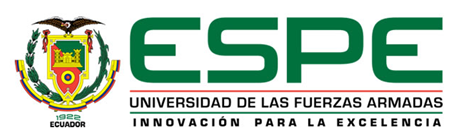 MEJORAMIENTO DE LA SEÑAL DE VOZ USANDO FILTROS ADAPTATIVOS EN SUBBANDAS PARA AMBIENTES ALTAMENTE RUIDOSOS
PROYECTO DE GRADO
AUTOR:
MIGUEL ANGEL CASTILLO MARCILLO
MUNDO ACTUAL DIFERENTE AL PASADO
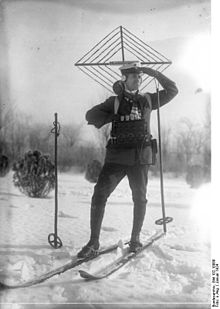 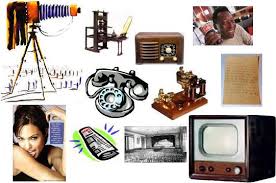 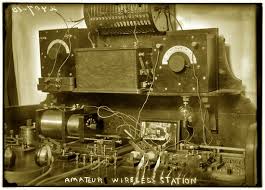 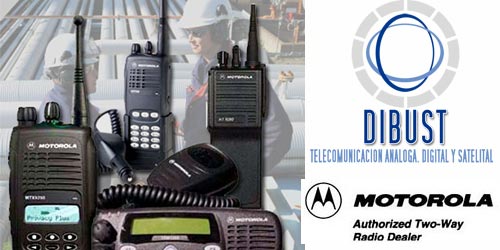 DSP :
CONDICIONES DE LAS PERSONAS
DESARROLLO DE TRABAJOS EFICIENTES
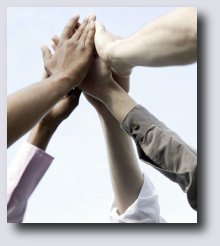 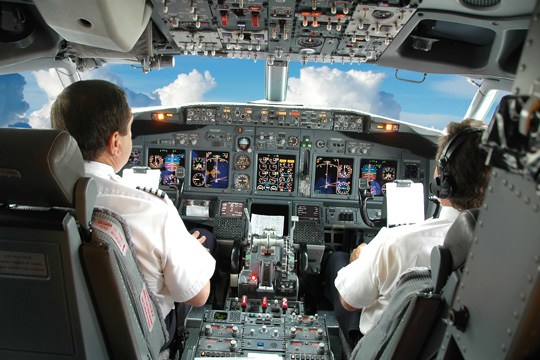 INTRODUCCION
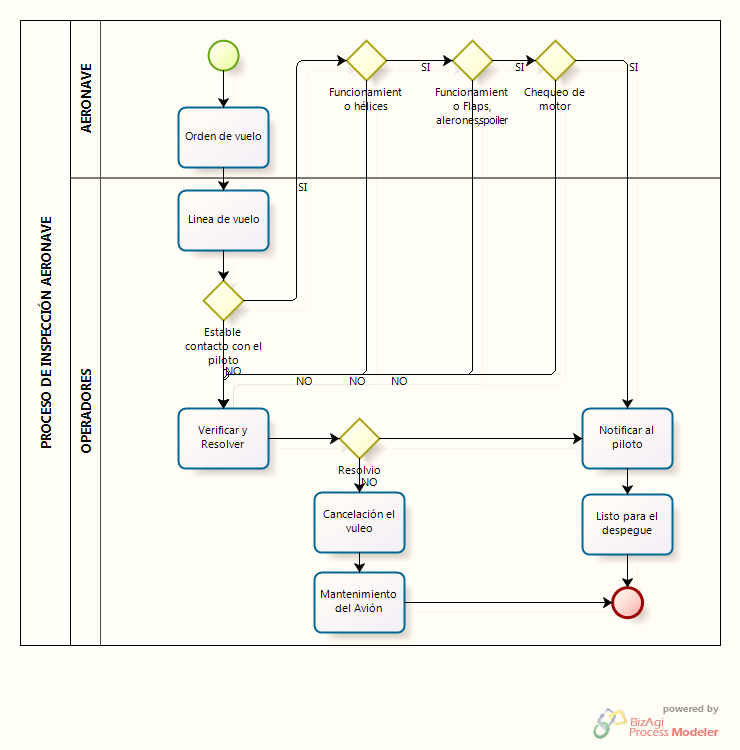 INTRODUCCION
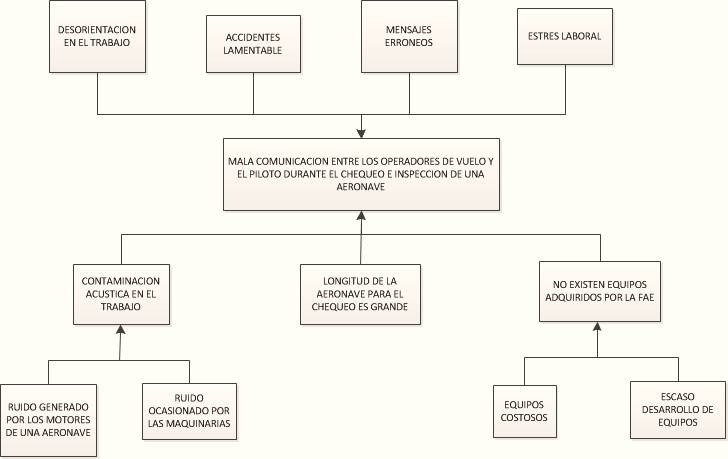 INTRODUCCION
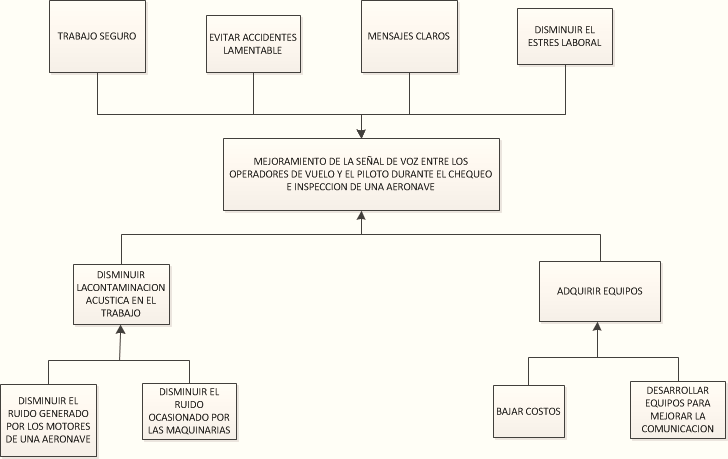 SUMARIO
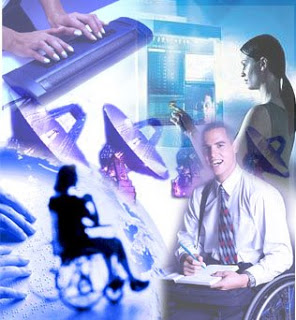 MARCO TEORICO
Fuerza Aérea Ecuatoriana en ambientes ruidosos
Filtrado Adaptativo
Filtrado adaptativo en subbandas
MATERIALES Y METODO
PRUEBAS Y RESULTADOS
CONCLUSIONES Y RECOMENDACIONES
MARCO TEORICO
FUERZA AEREA EN AMBIENTES RUIDOSOS
REDUCIR EL RUIDO
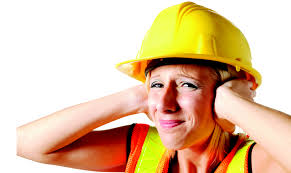 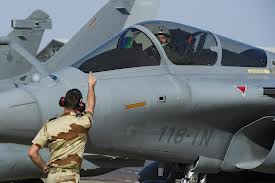 CONSECUENCIA DEL RUIDO
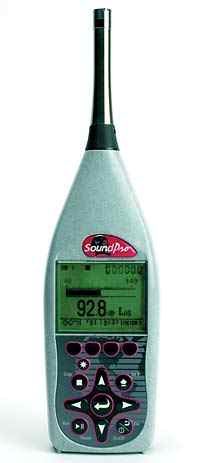 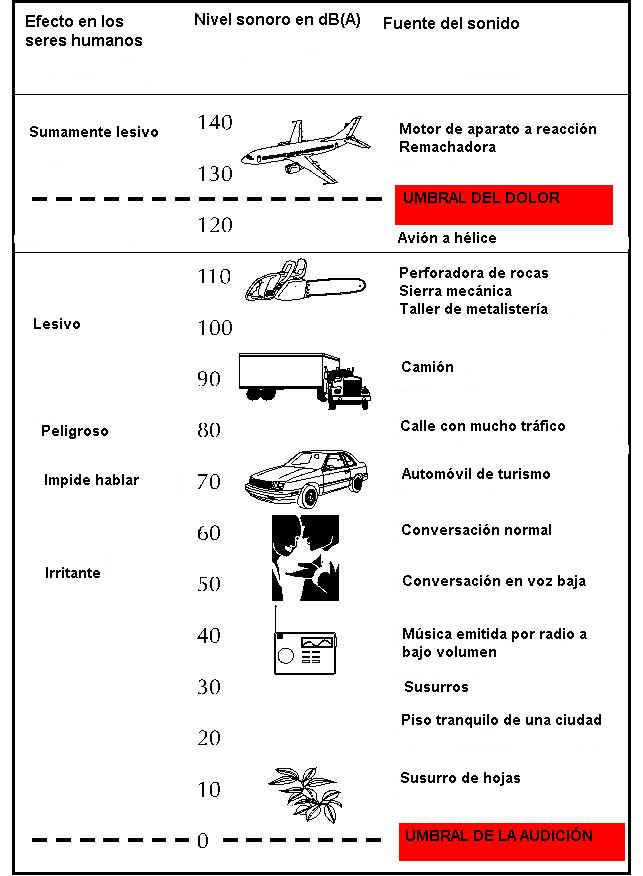 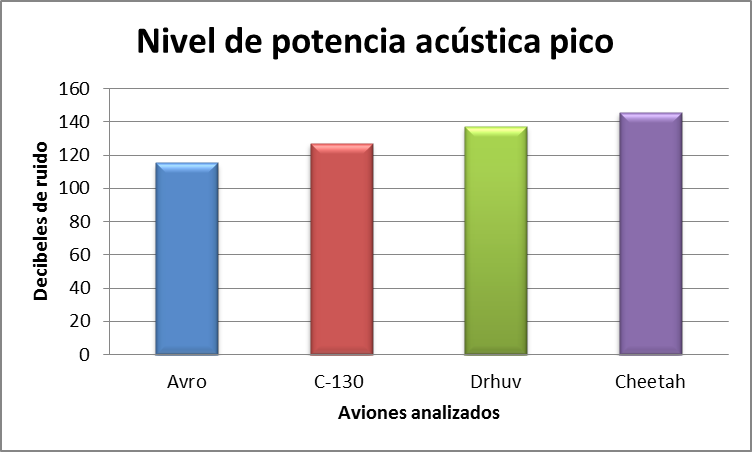 SITUACIÓN LEGAL
FILTRADO ADAPTATIVO
Crean algoritmos matemáticos mediante programación que pueden ingresar a un DPS, FPGA o VLSI
Está formado por dos bloques; un filtro digital para el filtrado y un algoritmo que ajusta los weight.
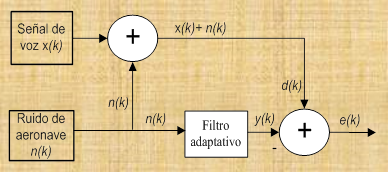 Los algoritmos adaptativos se dividen en: Algoritmo de gradiente estocástico y algoritmo de mínimos cuadrados
Se debe tomar en cuenta: Velocidad de convergencia, robustez, estructura adaptativa, complejidad numérica algoritmo adaptativo
APLICACIONES
MEJORAMIENTO DE LA SEÑAL O CANCELACION DE INTERFERENCIAS
FILTRADO ADAPTATIVO EN SUBBANDAS
PROCESO DEL FILTRADO SAF
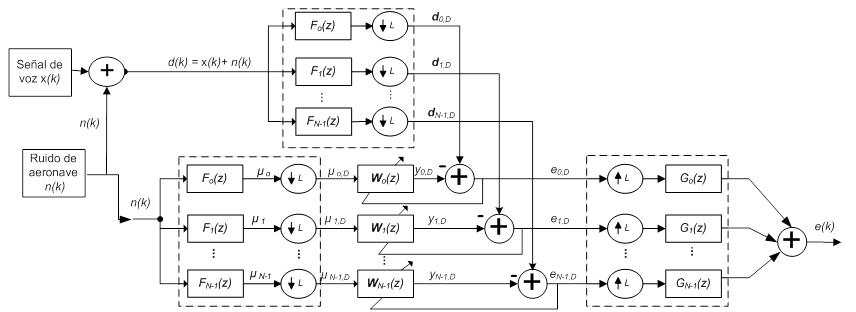 CLASIFICACIÓN SAF
BANCO DE FILTROS
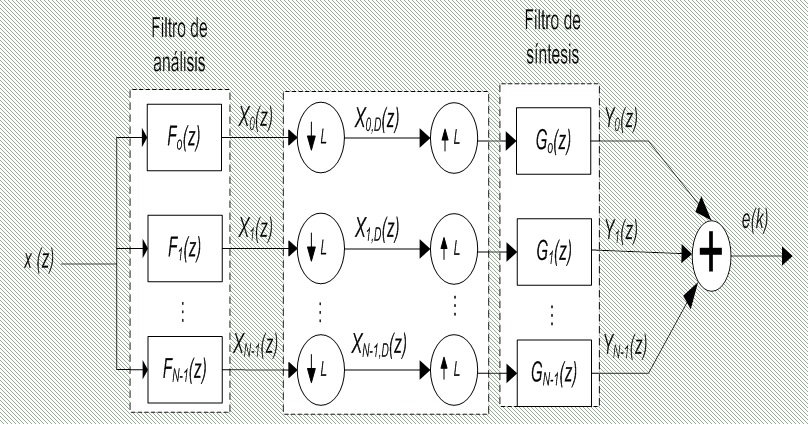 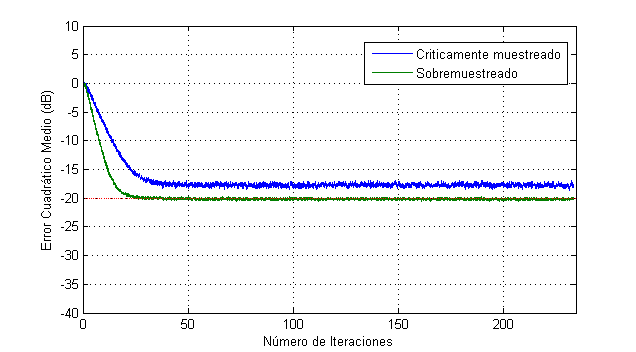 SE DEBE CONSIDERAR
MATERIALES Y MÉTODOS
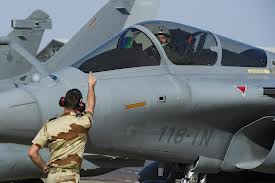 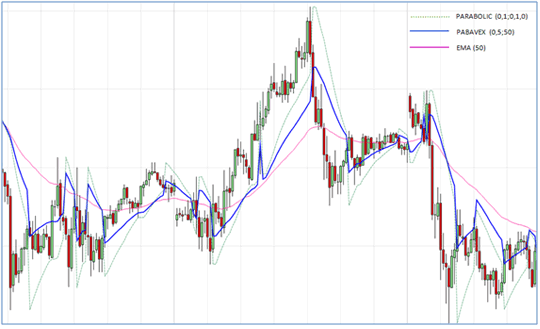 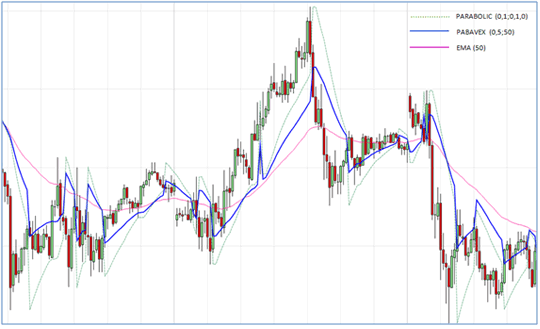 PRUEBAS Y RESULTADOS
ANÁLISIS DEL COMPORTAMIENTO
RESUME
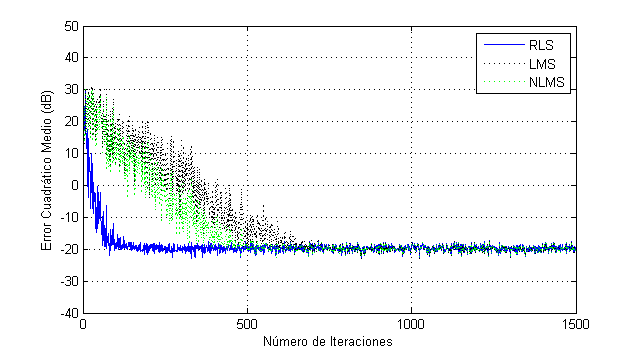 ESTRUCTURA PARA EL MEJORAMIENTO DE LA SEÑAL
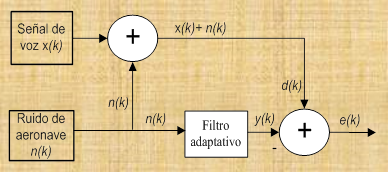 PROCESO
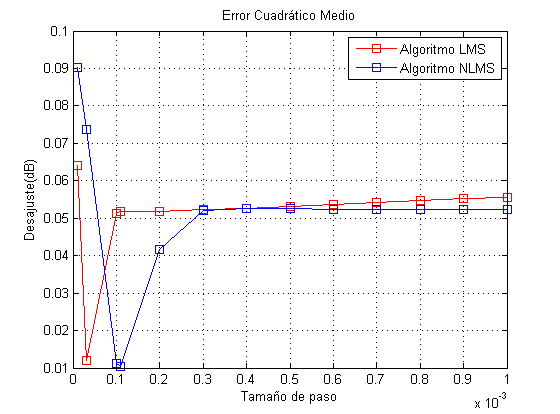 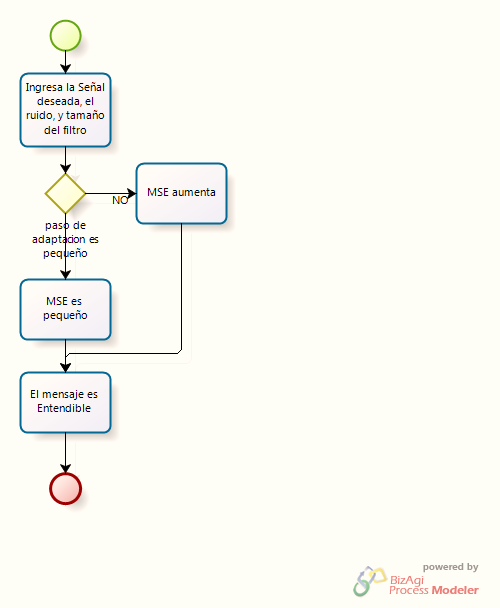 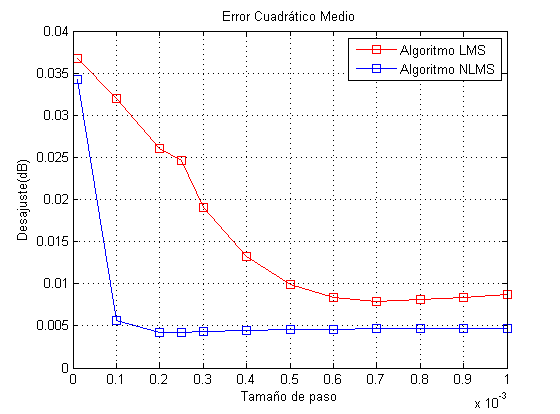 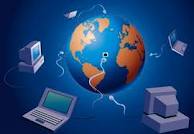 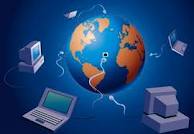 Diseño de filtros adaptativos en subbandas
CONTEMPLA
PROCESO DEL FILTRADO SAF
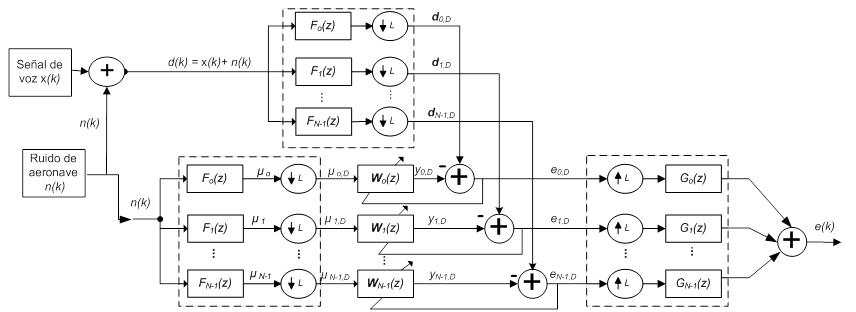 N = Número de bandas
M =Tamaño del filtro
Audio filtrado con LMS y NLMS
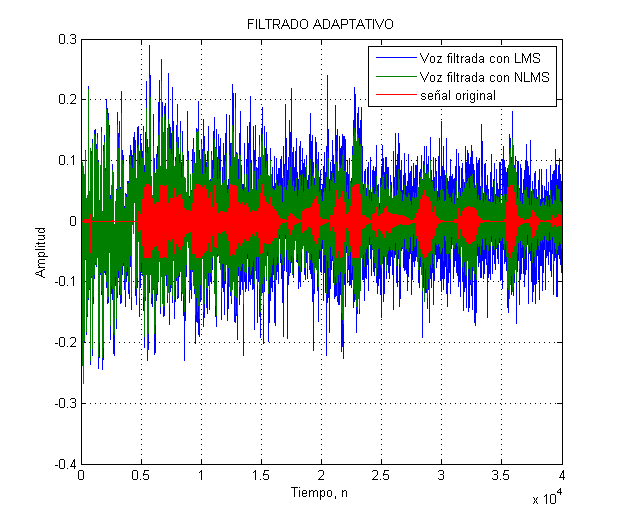 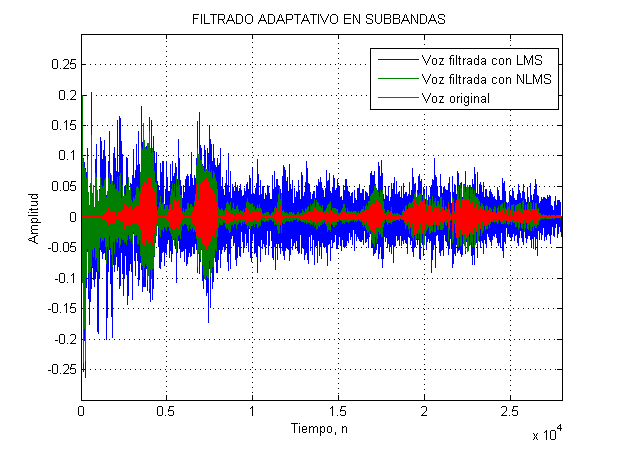 MSE de SAF LMS con N=4,8,16 y 64 Subbandas
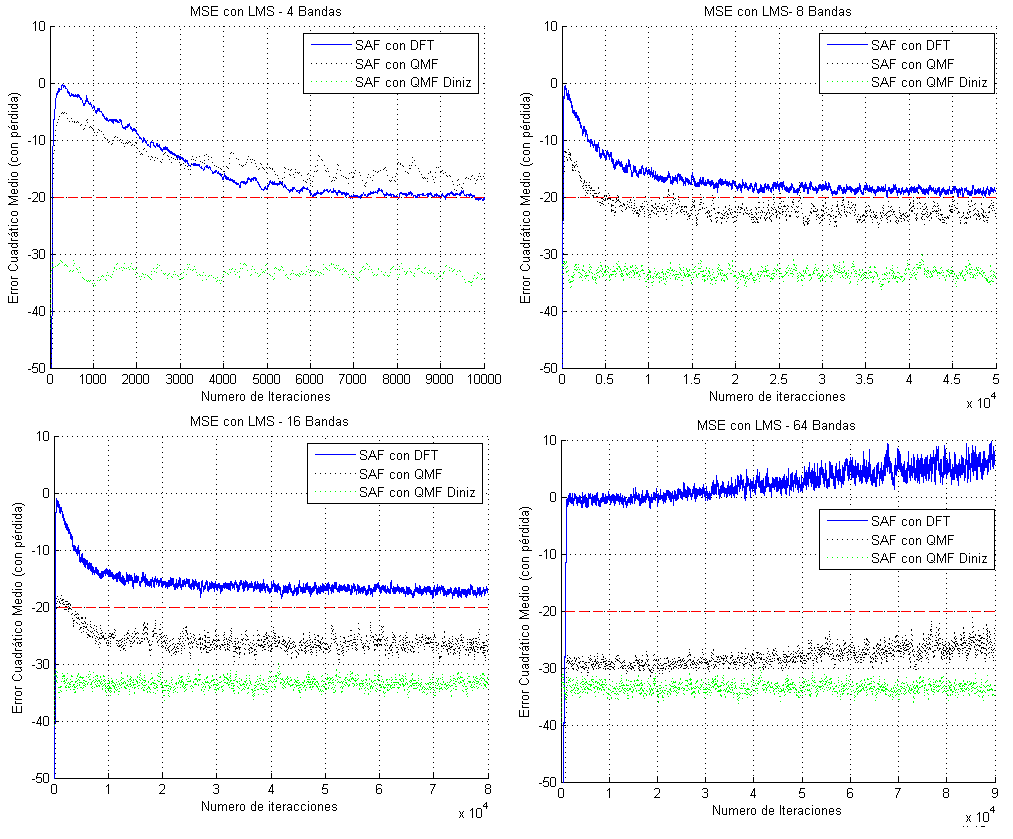 MSE de SAF NLMS con N=4,8,16 y 64 Subbandas
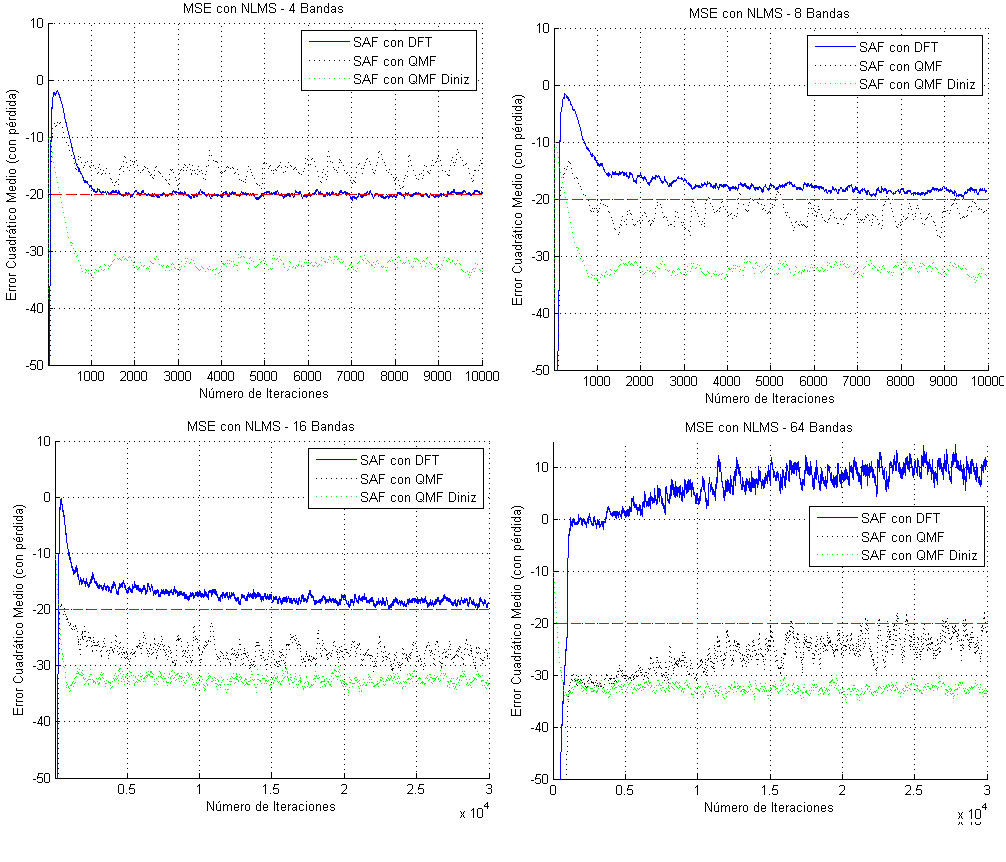 Desajuste (dB) de cada N-bandas
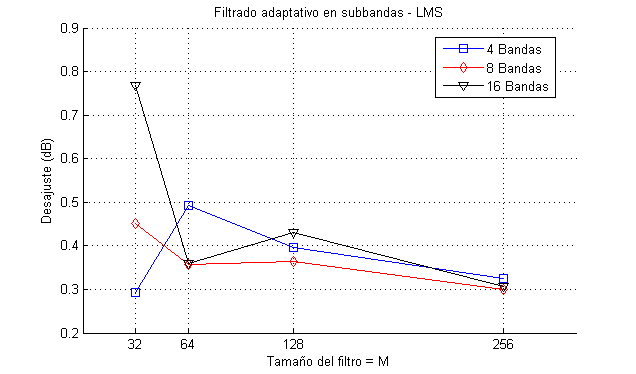 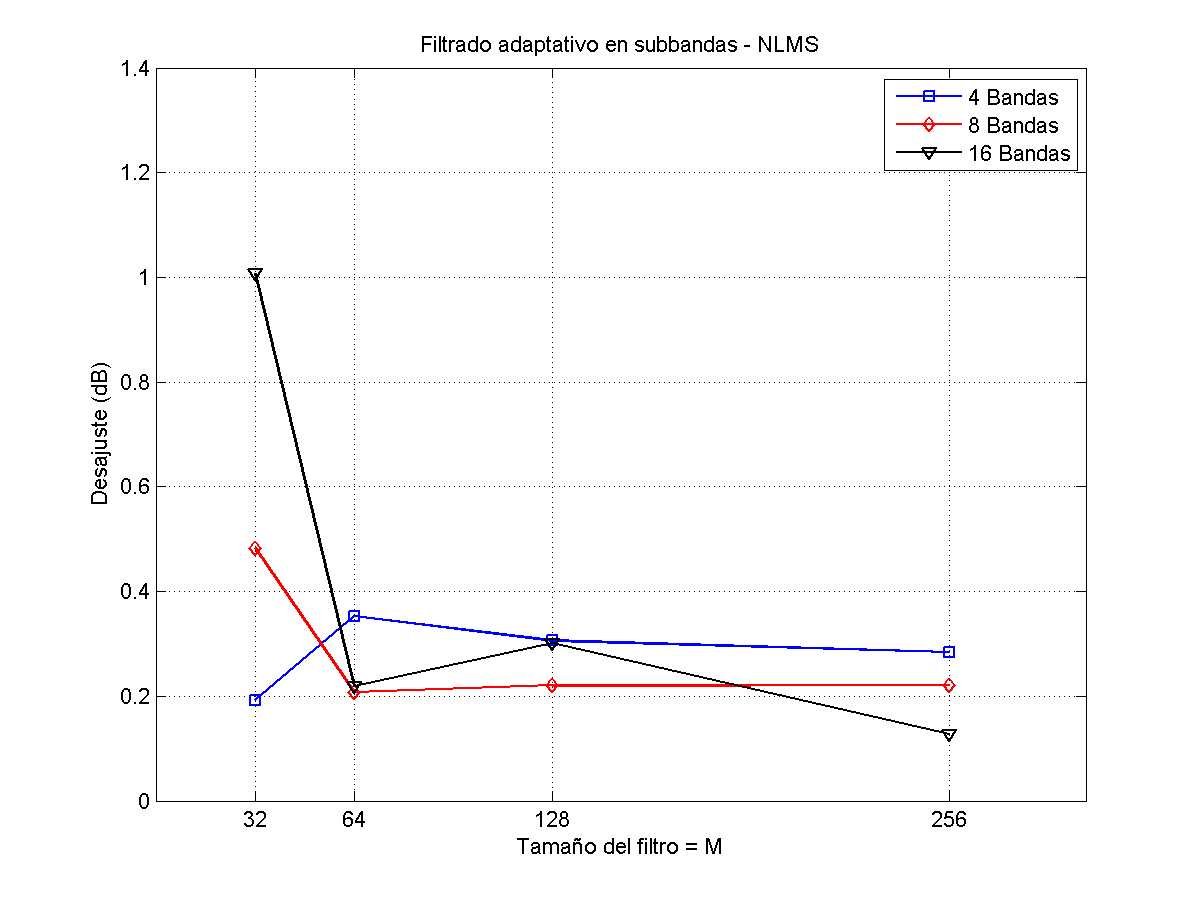 Medidas Cualitativas
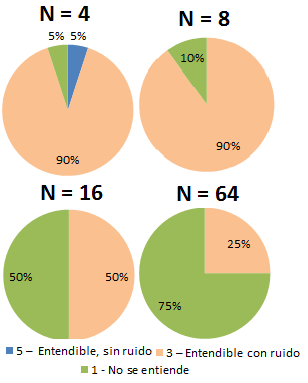 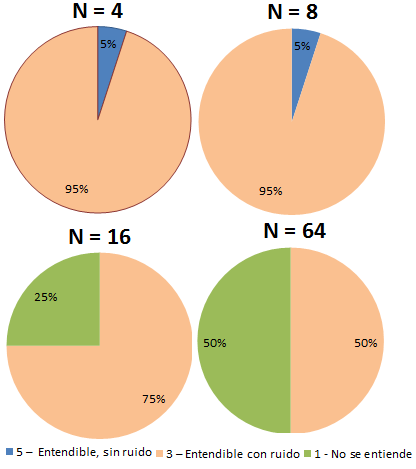 Pruebas de campo variando el número de subbandas con LMS y NLMS
Medición cuantitativa de SAF
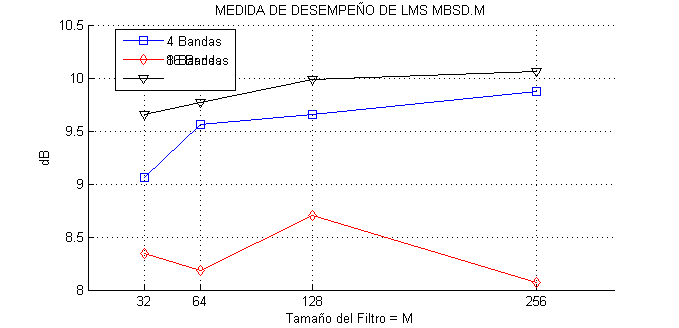 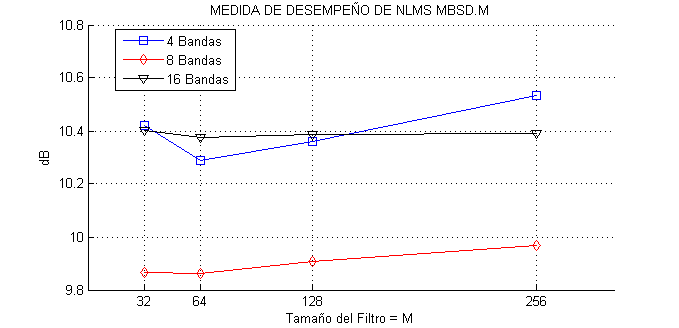 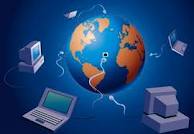 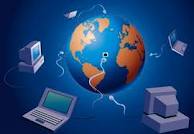 Conclusiones y Recomendaciones
CONCLUSIONES
CONCLUSIONES
CONCLUSIONES
CONCLUSIONES
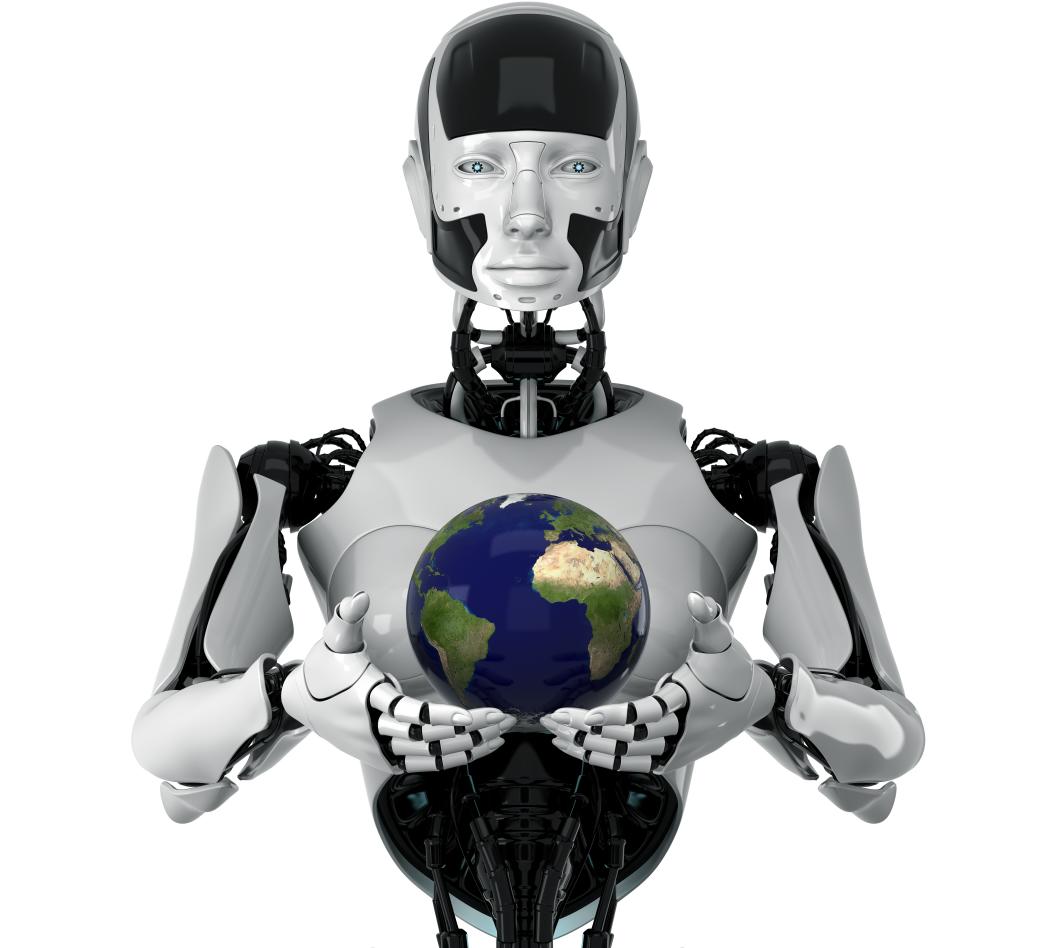 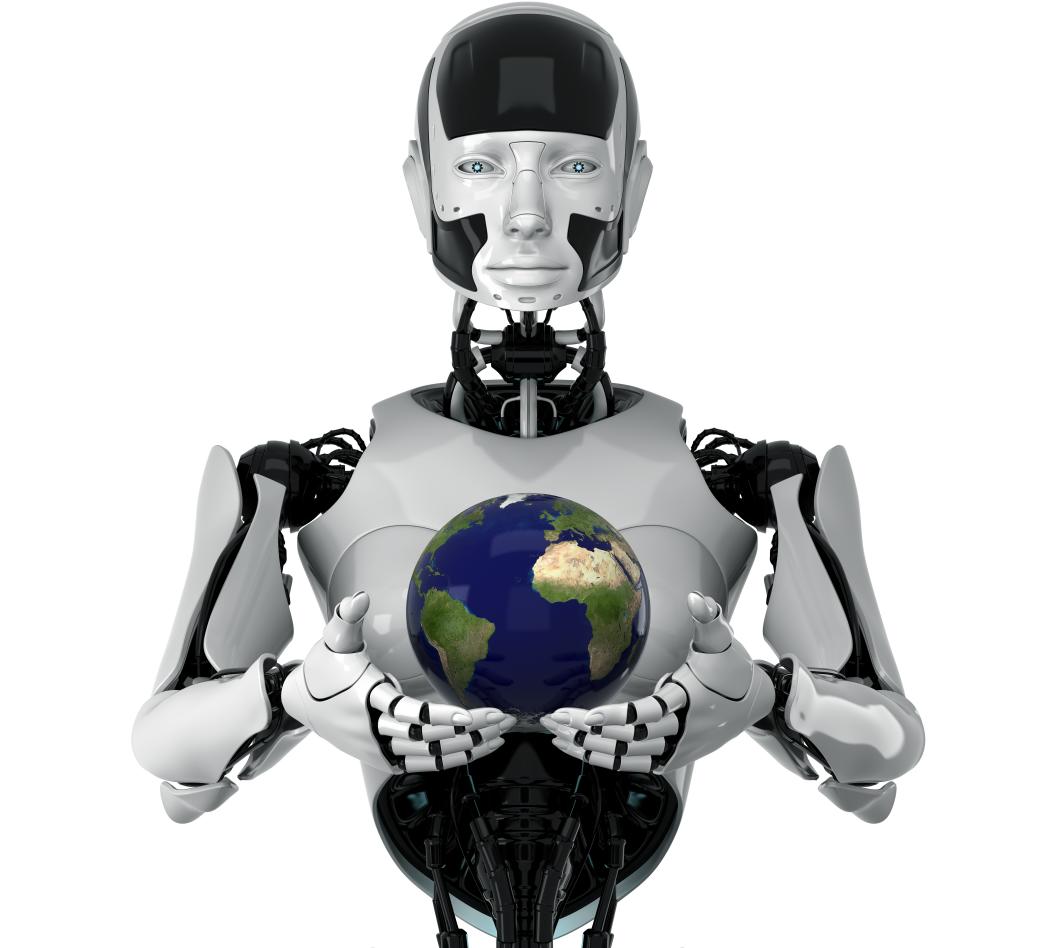 Gracias por su atención